MATEMATIKA
5- sinf
MAVZU: FOIZLAR
FOIZLAR
Oylik  maoshlar 20  foizga 
 oshirildi
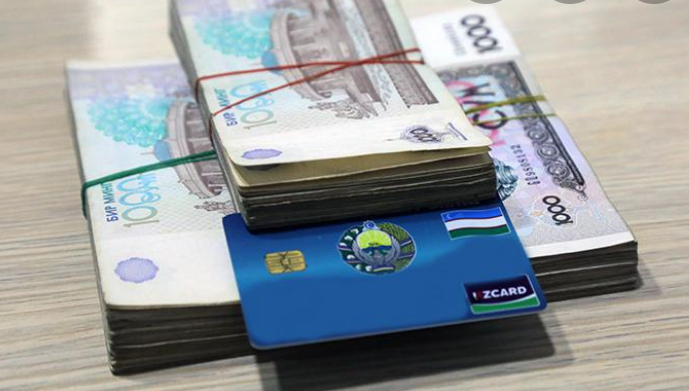 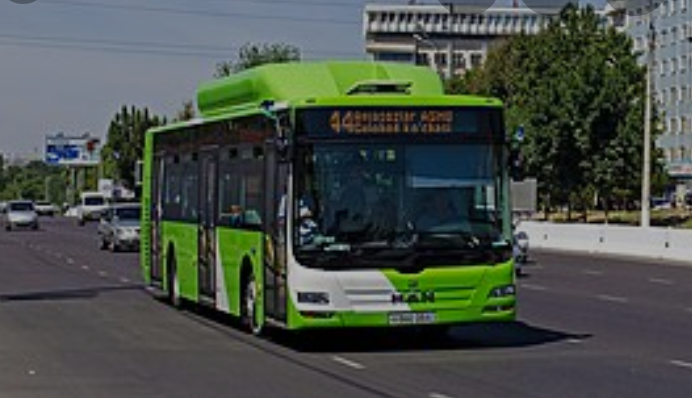 Shahar transportida  yurish  
chiptasi 10 foizga oshdi
Saylovda  saylovchilarning  
 93 foizi  ishtirok etdi
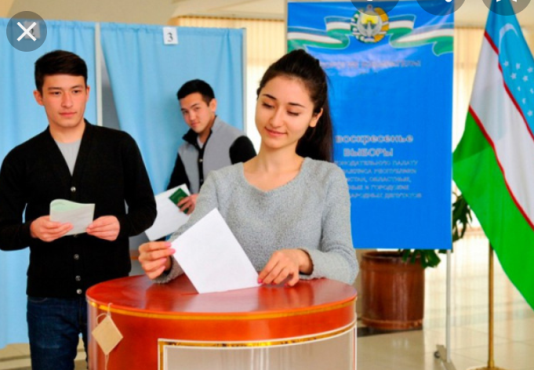 FOIZ  HAQIDA TUSHUNCHA
-  yarim
-  nimchorak
-  chorak
-  foiz
MIQDORNING FOIZI
Miqdorning  (sonning) yuzdan  bir  ulushi  uning  bir  foizi  deb  ataladi.

Masalan,      700 km ning  1 foizi  - 7 km
       Chunki  700 ning  yuzdan  bir  ulushi :   
                           700:100 ∙ 1= 7
                   450  ning  1 foizi –  4,5
         Chunki   450 : 100 = 4,5
                   136  ning  1 foizi – 1,36  
                    80  ning  1 foizi – 0,8
FOIZ  HAQIDA TUSHUNCHA
Ba’zida  “foiz”  so‘zi  o‘rniga qulaylik  uchun “%” belgi  ishlatiladi
1 foiz – sonning  (miqdorning) yuzdan  bir  ulushi  bo‘lgani  uchun, bu  sonning  (miqdorning) o‘zi – 100 foizga  teng bo‘ladi
100% = 1
SONNI FOIZGA AYLANTIRISH
Sonni  foizga  aylantirish  uchun  uni 100 ga  ko‘paytirish kifoya

Masalan,  0,576 = 0,576 ∙ 100 = 57,6% 

                   2,14 = 2,14 ∙ 100 = 214%
FOIZNI SONGA AYLANTIRISH
Foizni  songa  aylantirish  uchun  esa uni 100 ga  bo‘lish kifoya

 Masalan,         32% = 32 : 100 = 0,32

                         174% = 174 : 100= 1,74

                           7% =  7 : 100  = 0,07
MIQDORNING FOIZI
Ba’zida  foizlarni  songa aylantirib  hisoblash  ham  qulay  bo‘ladi. 
   Masalan, biror  miqdorning  45  foizini  topish  uchun  bu  miqdorning          qismini  topish,  ya’ni uni 0,45  ga  ko‘paytirish  etarli.
MISOL
Asakadagi avtomobil zavodi bir haftada 840 ta avtomobil ishlab  chiqardi.   Ularning 
20 foizi “Spark” avtomobilidir. Zavod bir haftada nechta “Spark” avtomobili ishlab chiqargan?
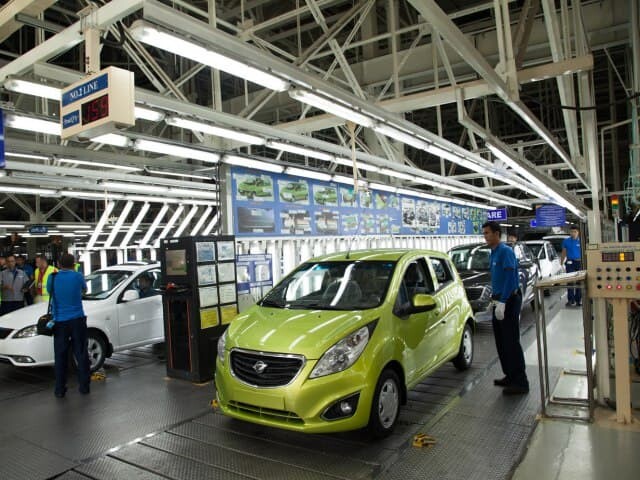 YECHISH
1-usul .  840 ta  avtomobilni 100%  desak,  uning  1%,  ya’ni yuzdan  bir  ulushi:
                840 : 100= 8,4 
      Avtomobillarning  20%  ni  topish  uchun
                8,4 ∙ 20 = 168 (ta)
2-usul. Foizni songa aylantirib olamiz :
            20% = 0,2
     Avtomobillarning  0,2  qismini  topamiz:
              840 ∙ 0,2 =168 (ta)
Javob: 168 ta “Spark” avtomobili ishlab chiqargan.
574- masala
1-rasmdagi kvadrat yuzining necha foizi bo‘yalgan?
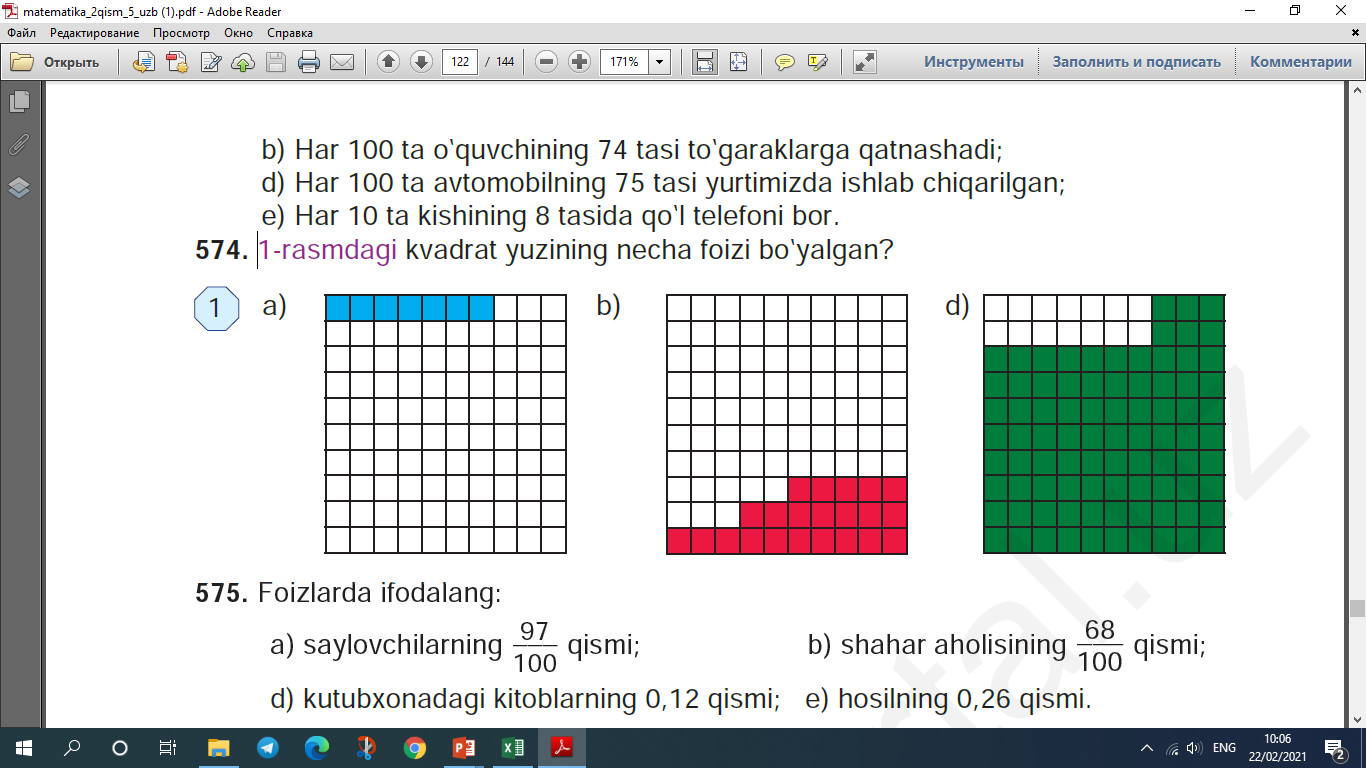 = 7%
= 22%
86%
577- masala
Qishloqda 12 000 aholi istiqomat qiladi. Qishloq aholisining: 
a) 1; b) 5; d) 12; e) 20; f) 50; g) 75; h) 95 foizi necha kishini tashkil qiladi?
a) 12 000 : 100 ∙ 1 =
120 (kishi)
Yechish:
b) 120 ∙ 5 =
600 (kishi)
1440 (kishi)
d) 120 ∙ 12 =
2400 (kishi)
e) 120 ∙ 20 =
579- masala
O‘zbekiston Respublikasining yer maydoni quruqlikning taxminan 0,3 foizini tashkil qiladi. Agar Yer yuzidagi quruqlikning maydoni 149, 633 million km² bo‘lsa, mamlakatimiz yer maydonini toping.
Yechish:
149,633 : 100 ∙ 0,3 =
0,448899 million km²
0,448899 million km² = 448899 km²
“HA  VA  YO‘Q”
1)   70%=0,7                        
   25%=0,25                      
  17%=1,7                     
4)   1%=0,01                       
5)   0,5=50%
6)    1,25 =125%
7)     2 = 20% 
8)     0,85 = 85%
9)     0,03 = 3%
10)   0,12 =1,2%
7 ta ha           3 ta yo‘q
MUSTAQIL  BAJARISH  UCHUN TOPSHIRIQLAR:
Darslikdagi 582-, 583-, 584-, 585- masalalarni yechish 
(122-bet)
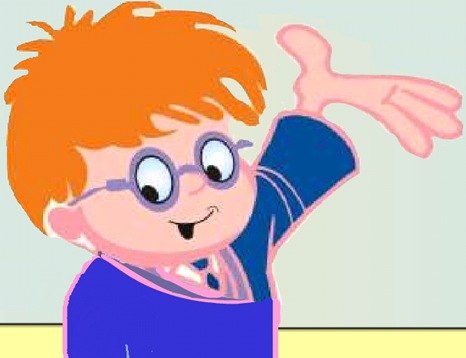